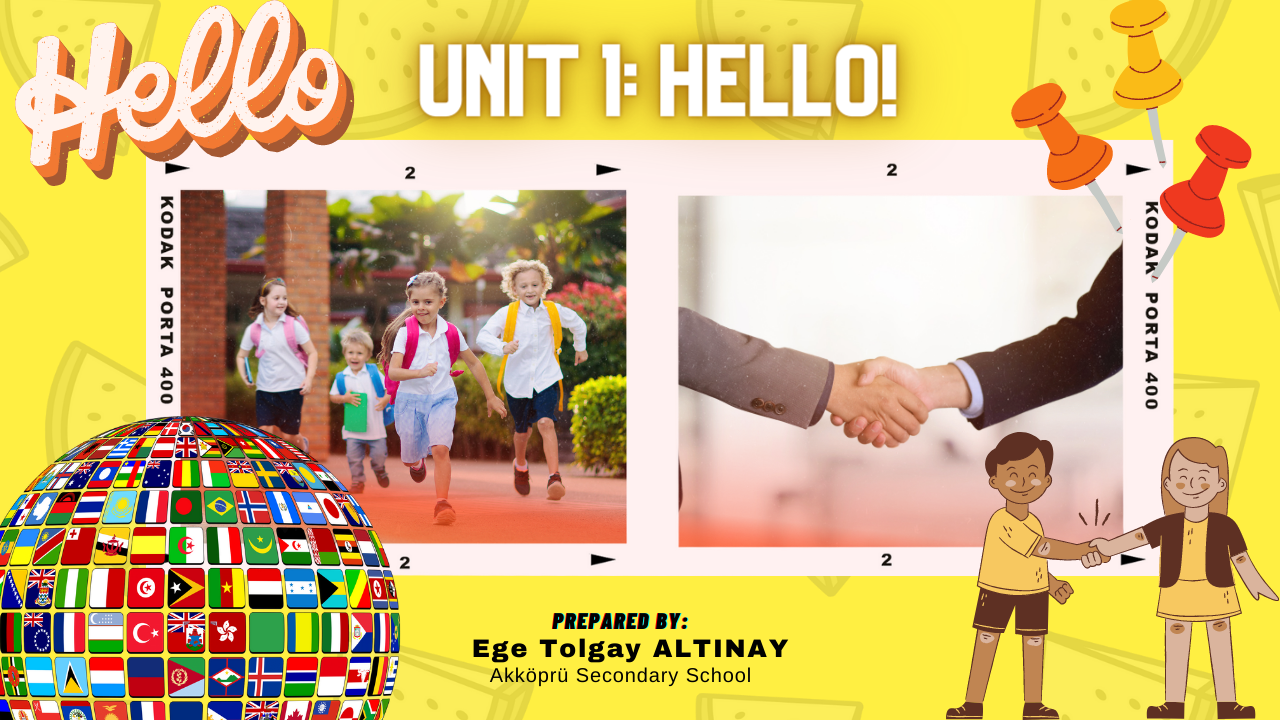 www.egetolgayaltinay.com
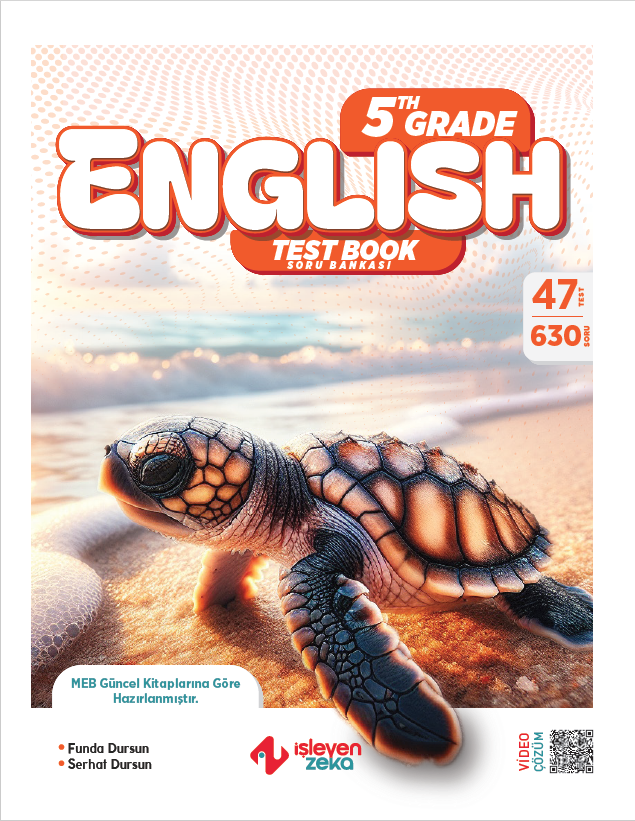 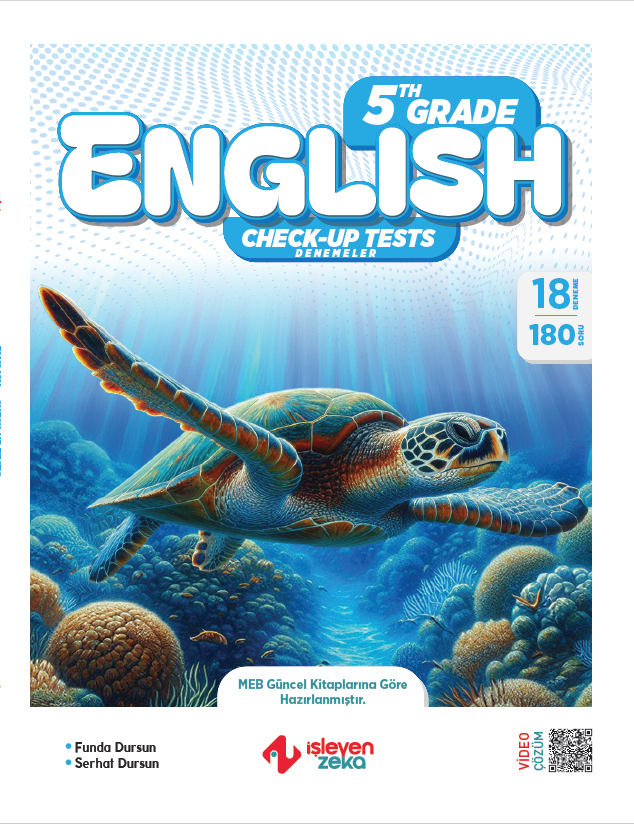 Bu sunum İşleyen Zeka’nın katkılarıyla hazırlanmıştır.
Üniteyle ilgili İşleyen Zeka örnek içeriklerine aşağıdaki linkten ulaşabilirsiniz:

https://www.egetolgayaltinay.com/contents/11/5
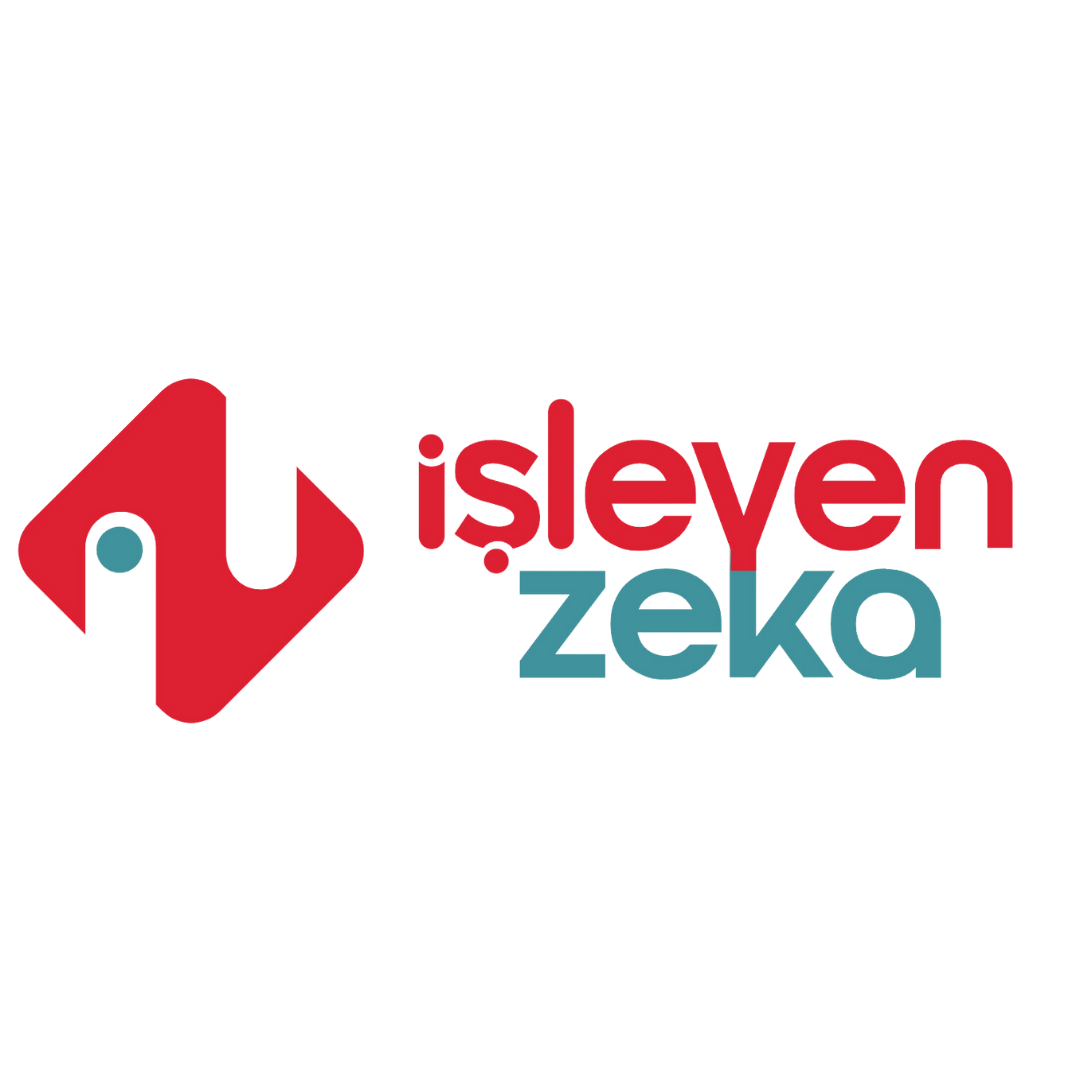 Meeting People 
(İnsanlarla Tanışma)
Hi:
Selam
Merhaba
Hello:
What is your name? :
Senin adın ne?
My name is … :
Benim adım …
Nice to meet you:
Tanıştığımıza menun oldum.
Ben de tanıştığımıza memnun oldum.
Nice to meet you, too:
www.egetolgayaltinay.com
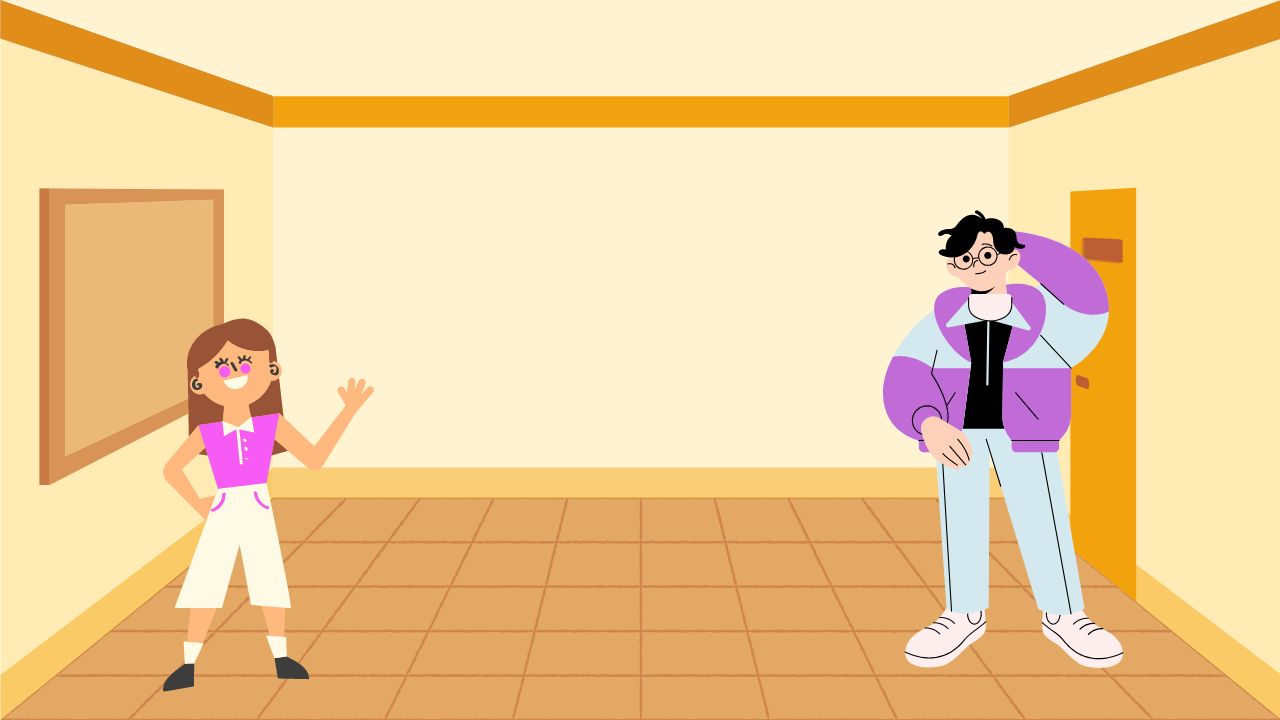 Hello, my name is Derya.
What is your name?
Hi, my name is Emre.
Nice to meet you.
Nice to meet you, too.
www.egetolgayaltinay.com
1) Spain (İspanya)
1) Turkey (Türkiye)
1) England (İngiltere)
2) Spanish (İspanyol)
2) Turkish (Türk)
2) English (İngiliz)
3) Spanish (İspanyolca)
3) Turkish (Türkçe)
3) English (İngilizce)
www.egetolgayaltinay.com
1) Germany (Almanya)
1) Italy (İtalya)
1) India (Hindistan)
2) German (Alman)
2) Italian (İtalyan)
2) Indian (Hint)
3) German (Almanca)
3) Italian (İtalyanca)
3) Indian (Hintçe)
www.egetolgayaltinay.com
1) China (Çin)
1) Japan (Japonya)
1) Greece (Yunanistan)
2) Chinese (Çinli)
2) Japanese (Japon)
2) Greek (Yunan)
3) Chinese (Çince)
3) Japanese (Japonca)
3) Greek (Yunanca)
www.egetolgayaltinay.com
1) The USA (ABD)
1) Brazil (Brezilya)
2) American (Amerikalı)
2) Brazilian (Brezilyalı)
3) English (İngilizce)
3) Porteguese (Portekizce)
www.egetolgayaltinay.com
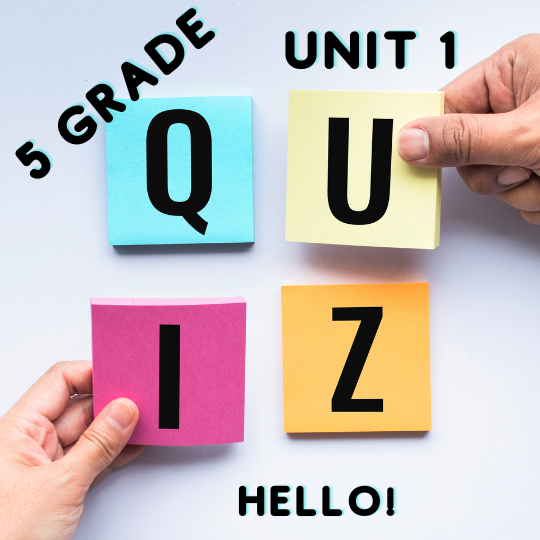 Konu ile ilgili oyuna aşağıdaki linkten ulaşabilirsiniz:
https://www.egetolgayaltinay.com/lessons/37
www.egetolgayaltinay.com
Sentences about Countries
(Ülke İsimleri ile Cümleler)
Bu cümleler Ülke(Country) isimleri ile kullanılır.
I live in Turkey :
Ben Türkiye’de yaşıyorum.
She lives in Brazil :
O Brezilya’da yaşıyor.
I am from Turkey :
Ben Türkiye’denim.
He is from Germany:
O Almanya’dan.
www.egetolgayaltinay.com
Sentences about Nationality
(Milliyet İsimleri ile Cümleler)
Bu cümleler Milliyet(Nationality) isimleri ile kullanılır.
I am Turkish :
Ben Türk’üm.
He is Japanese:
O Japon’dur.
Helene is Greek:
Helene Yunan’dır.
Gina İtalyan’dır.
Gina is Italian:
www.egetolgayaltinay.com
Sentences about Language
(Dil İsimleri ile Cümleler)
How many languages do you speak?:
Sen kaç tane dil konuşursun?
Three. I speak Chinese, Turkish and Indian:
Üç tane. Ben Çince, Türkçe ve Hintçe konuşurum.
Satoshi Japonca ve İngilizce konuşur.
Satoshi speaks Japanese and English:
www.egetolgayaltinay.com
Sentences about School 
(Okul hakkında Cümleler)
Where do you study? :
Nerede okuyorsun?
I study at Akköprü Secondary School:
Akköprü Ortaokulu’nda okuyorum.
www.egetolgayaltinay.com
Let’s translate the sentences below. (Hadi aşağıdaki cümleleri çevirelim.)
Hello,

My name is Mary. 

I’m German. 

I live in Turkey.

I speak German and Turkish.
Merhaba,
Benim adım Mary
Ben Almanım.
Ben Türkiye’de yaşıyorum.
Ben Almanca ve Türkçe konuşurum.
www.egetolgayaltinay.com
Circle the correct word. (Doğru kelimeyi yuvarlak içine alınız.)
This is Emre.

He is Turkey / Turkish.

He speaks Turkish, English and Japan / Japanese.
www.egetolgayaltinay.com
Circle the correct word. (Doğru kelimeyi yuvarlak içine alınız.)
This is Meera.

She is from India / Indian.

He speaks Indian and England / English.
www.egetolgayaltinay.com
www.egetolgayaltinay.com
Circle the correct word. (Doğru kelimeyi yuvarlak içine alınız.)
This is Jose.

He is Spain / Spanish.

He lives in Turkey / Turkish.
www.egetolgayaltinay.com
www.egetolgayaltinay.com
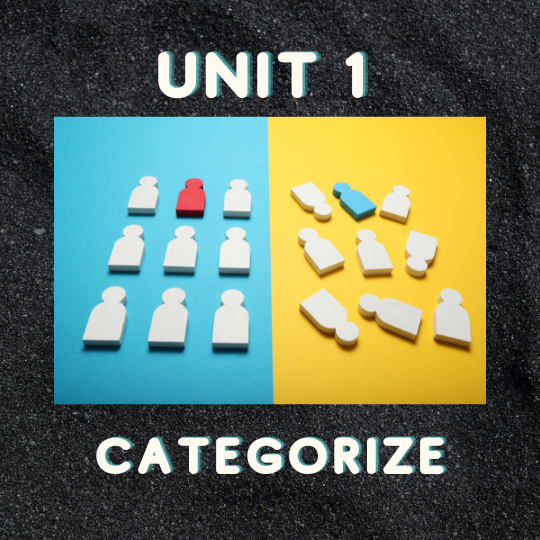 Konu ile ilgili oyuna aşağıdaki linkten ulaşabilirsiniz:
https://www.egetolgayaltinay.com/lessons/38
www.egetolgayaltinay.com
Art
Music
Science
P. E.
(Physical Education)
(Resim)
(Müzik)
(Fen Bilimleri)
(Beden Eğitimi)
www.egetolgayaltinay.com
Language Class
Maths
History
1.Social Studies
2.Geography
(Matematik)
(Tarih)
(Yabancı Dil Dersi)
(1.Sosyal Bilgiler)
(2.Coğrafya)
www.egetolgayaltinay.com
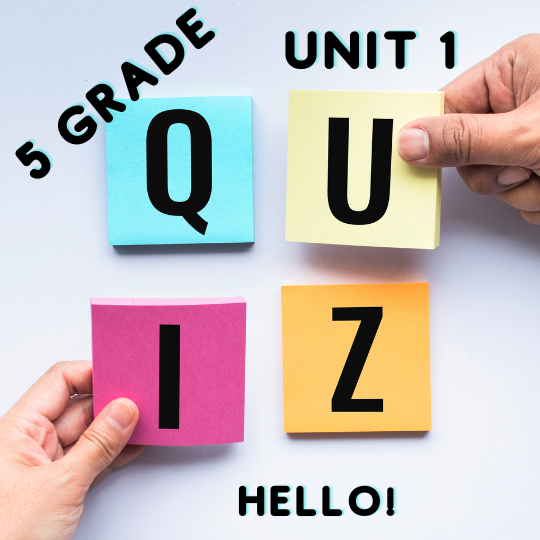 Konu ile ilgili oyuna aşağıdaki linkten ulaşabilirsiniz:
https://www.egetolgayaltinay.com/lessons/39
www.egetolgayaltinay.com
Sentences about Classes
(Ders İsimleri hakkında Cümleler)
What are your favorite classes?:
En sevdiğin dersler nedir?
I like Language Class and P.E.:
Yabancı Dil Dersini ve Beden Eğitimini Severim.
www.egetolgayaltinay.com
Hello everyone,

I have 
Double Maths, 
Double P.E., 
Art,
and 
Music 
on Monday.
Maths
Maths
P. E.
P. E.
Art
Music
Double: Çift, İki
www.egetolgayaltinay.com
Hello everyone,

I have 
Social Studies, 
Double History, 
Geography,
and 
Double Science 
on Tuesday.
TUESDAY
Social Studies
History
History
Geography
Science
Science
www.egetolgayaltinay.com
ID CARD
(Kimlik Kartı)
(İsim)
Name:
ID CARD
Age:
(Yaş)
photo
(Ülke)
Country:
(Milliyet)
Nationality:
Language:
(Dil)
(Okul)
School:
Favorite Classes:
(En Sevdiği Dersler)
www.egetolgayaltinay.com
ID CARD
(Kimlik Kartı)
Example:
Meera Khatri
Name:
ID CARD
Age:
11 (Eleven)
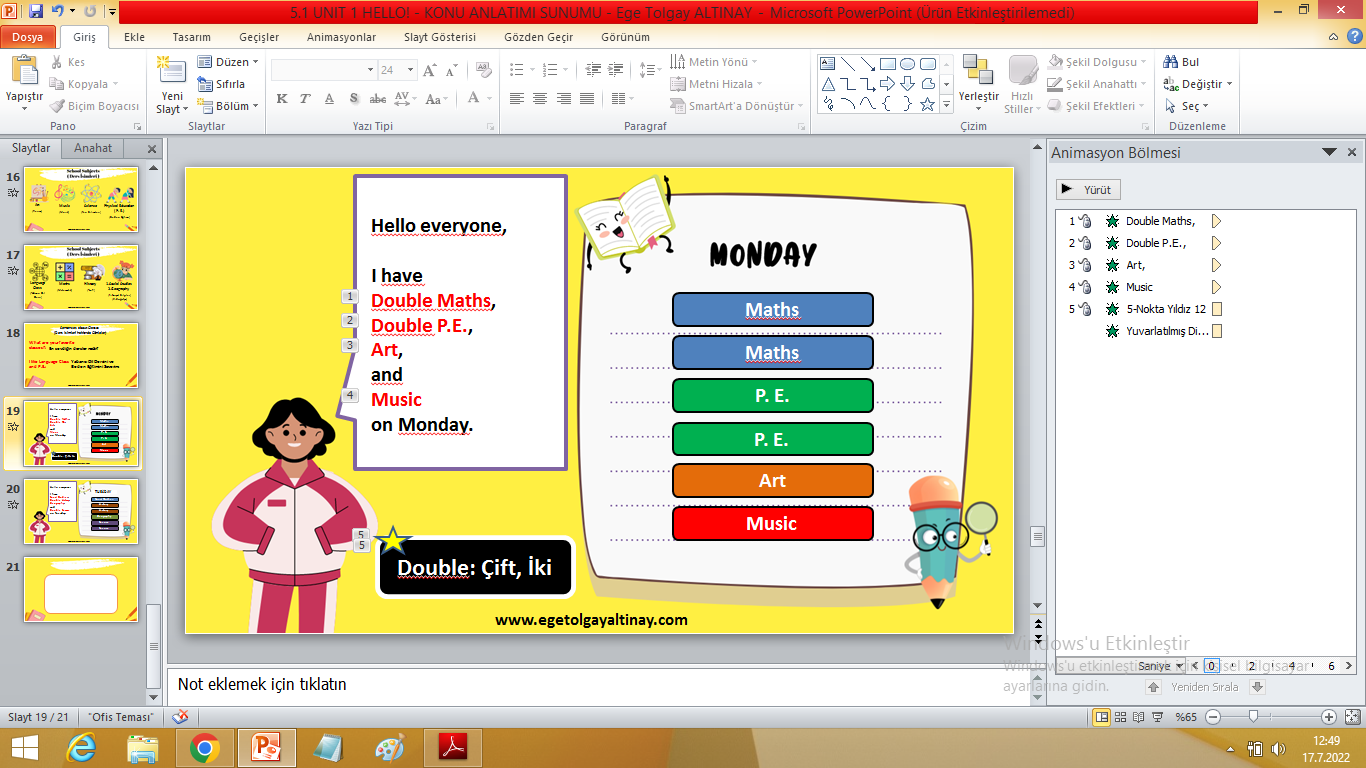 India
Country:
Indian
Nationality:
Language:
Indian and English
Akköprü Secondary School
School:
Favorite Classes:
Maths and Science
www.egetolgayaltinay.com
Introducing ID CARD
(Kimlik Kartını Tanıtma)
This is Meera Khatri. 
She is Indian.
She is eleven years old.
She speaks Indian and English.
She likes Maths and Science.
She studies at Akköprü Secondary School.
www.egetolgayaltinay.com
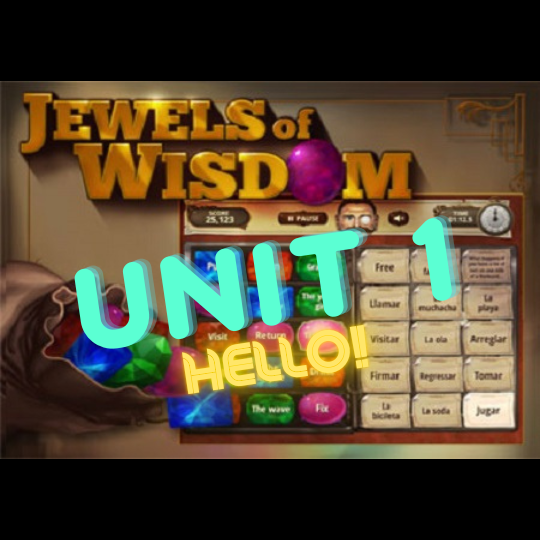 Kelime Tekrar oyununa aşağıdaki linkten ulaşabilirsiniz:
https://www.egetolgayaltinay.com/lessons/36
www.egetolgayaltinay.com
EXERCISES
www.egetolgayaltinay.com
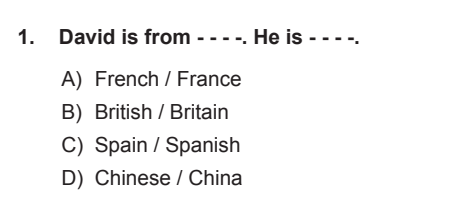 www.egetolgayaltinay.com
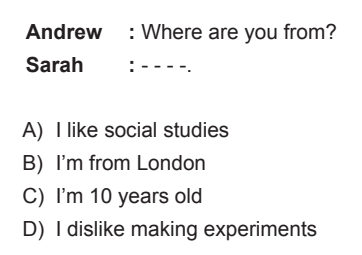 www.egetolgayaltinay.com
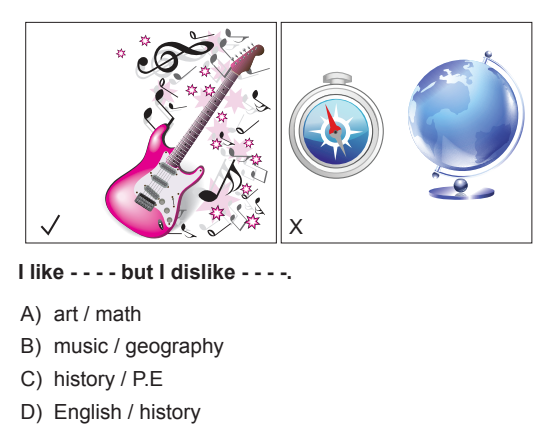 www.egetolgayaltinay.com
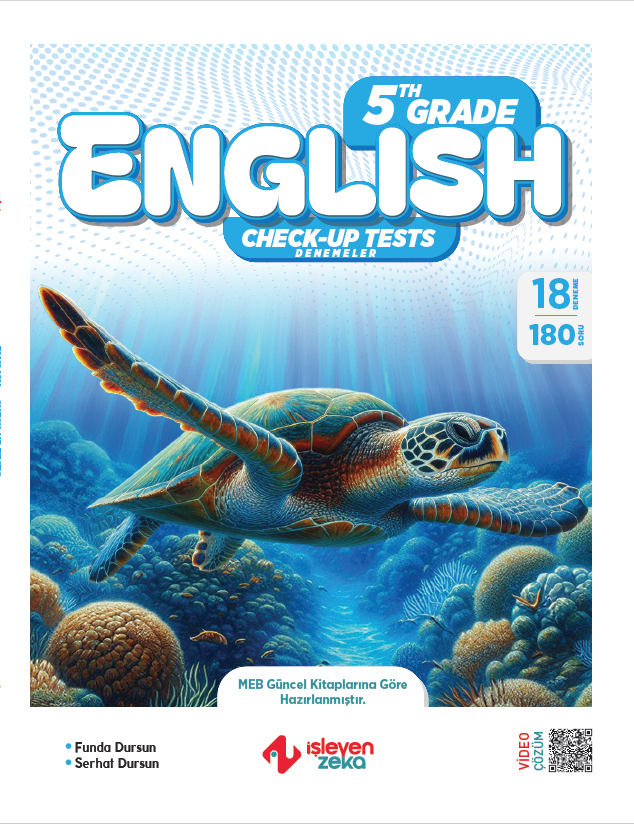 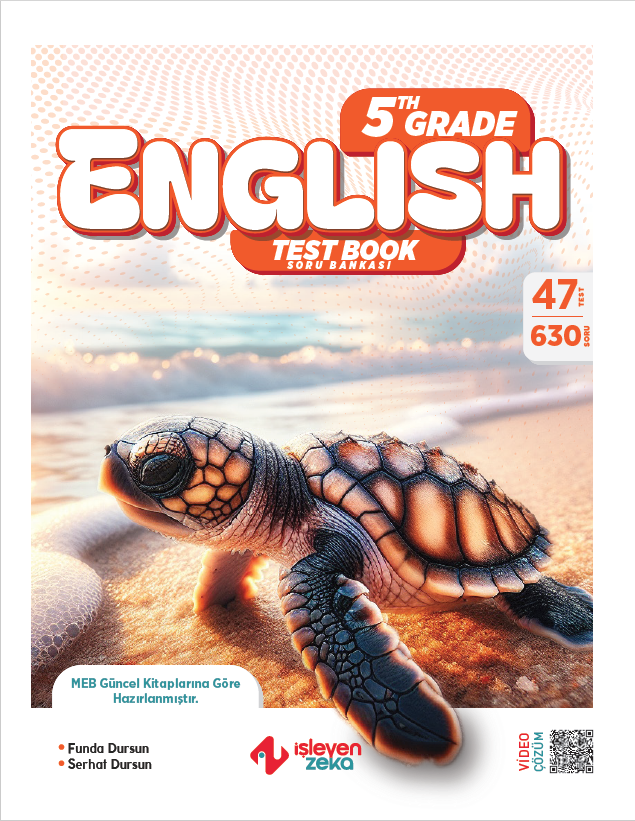 Sunuma katkılarından dolayı
İşleyen Zeka ailesine teşekkürler.
İşleyen Zeka içeriklerine aşağıdaki linkten ulaşabilirsiniz:
https://www.egetolgayaltinay.com/contents/11/5
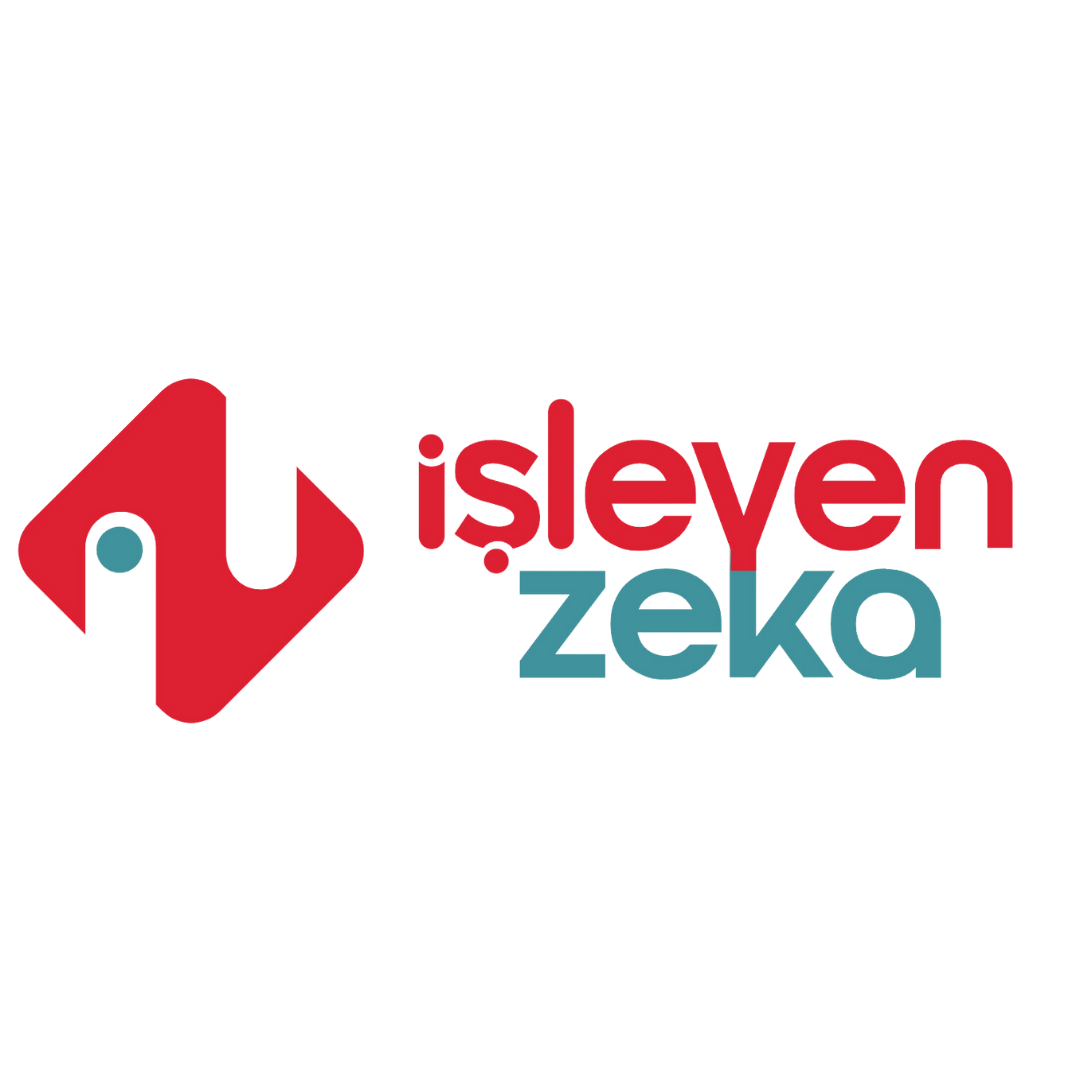 THANK YOU!
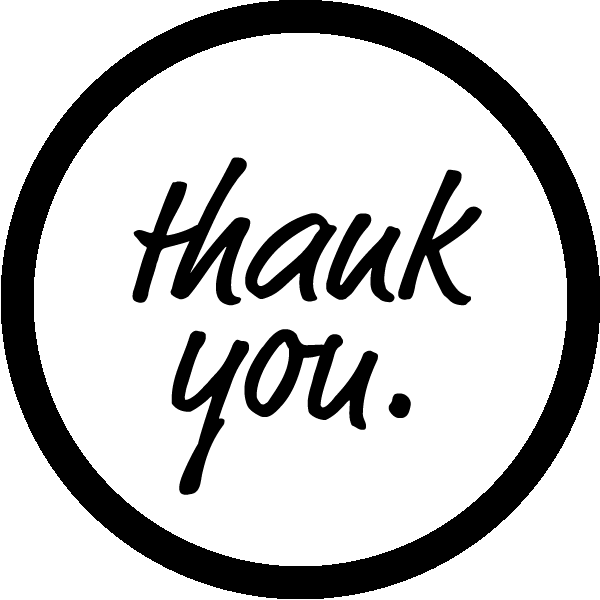 Ege Tolgay Altınay
Akköprü Ortaokulu  Tuşba/VAN
Bu, ve benzeri içerikler için:www.egetolgayaltinay.com adresini ziyaret edebilirsiniz.